Вас приветствую, друзья!Дарьей зовут меня.От роду мне 8 лет.Привычек вредных пока нет
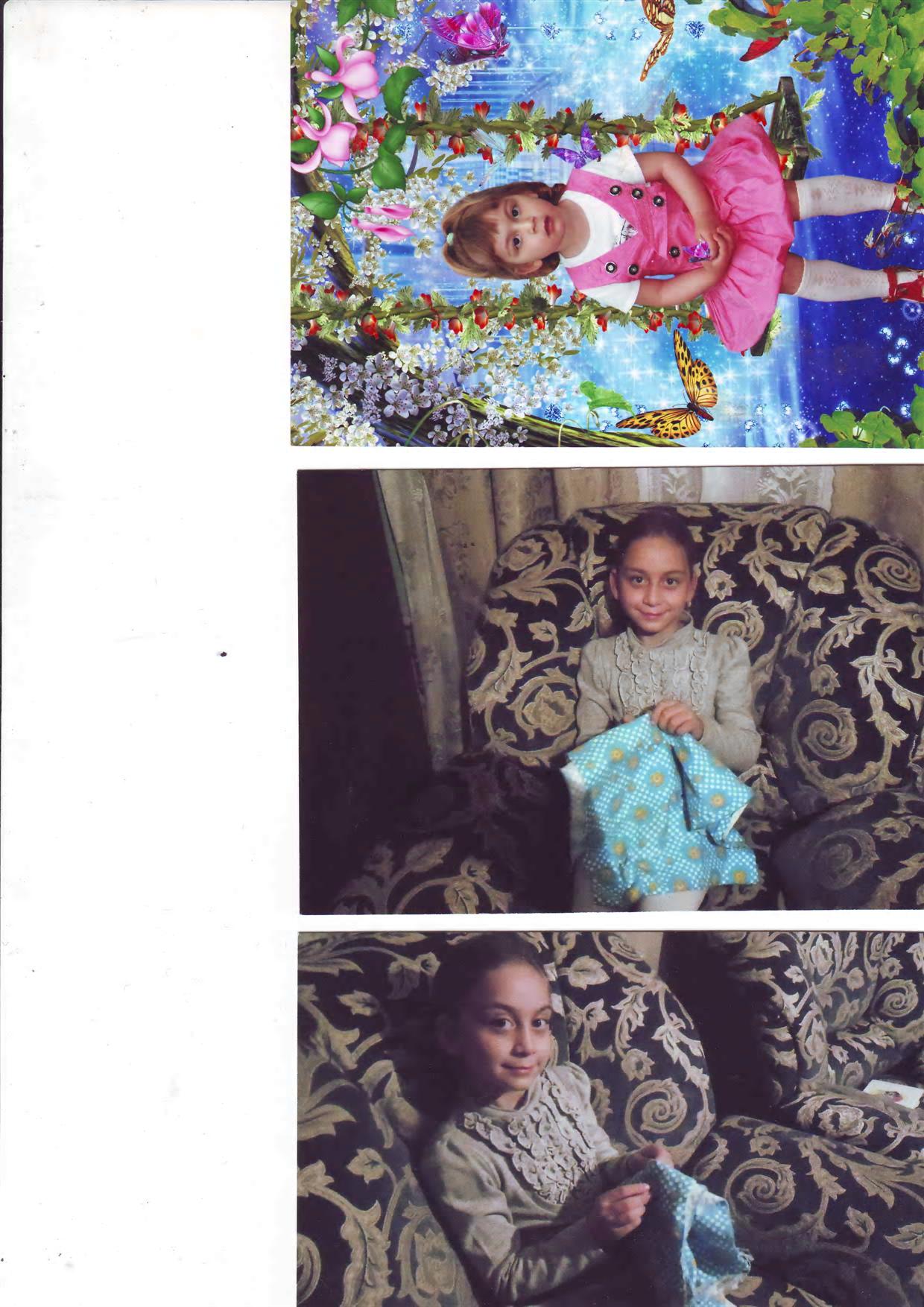 Конкурс «МИСС осень-2016 год» Участница –ПАПКИАУРИ ДАРЬЯ             Классный руководитель: Яковлева Любовь Ивановна
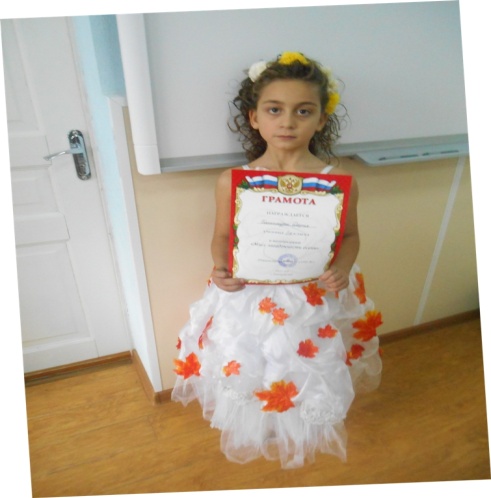 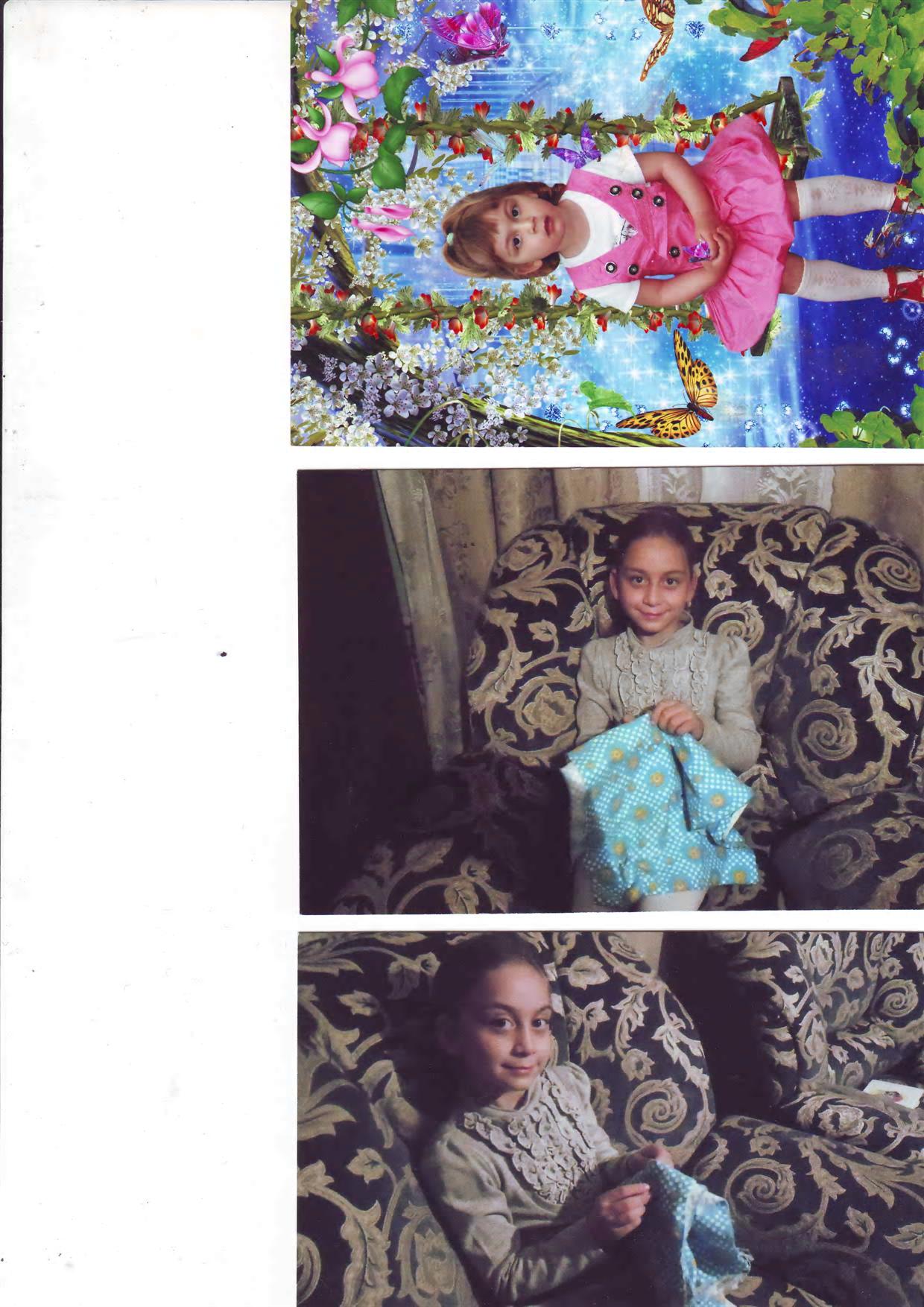 Оценки хорошие имею, И очень многое умею:
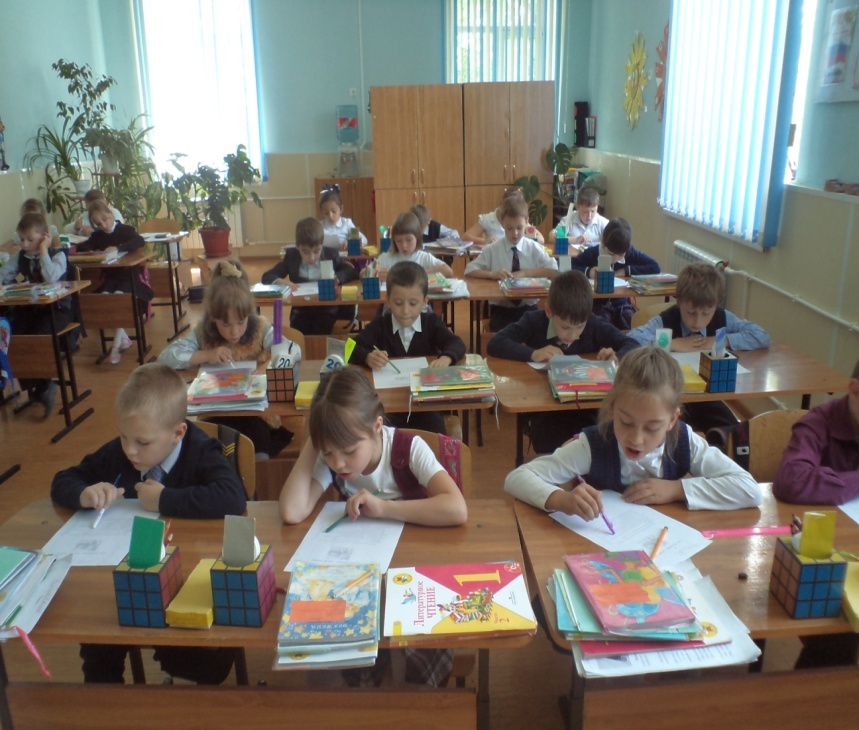 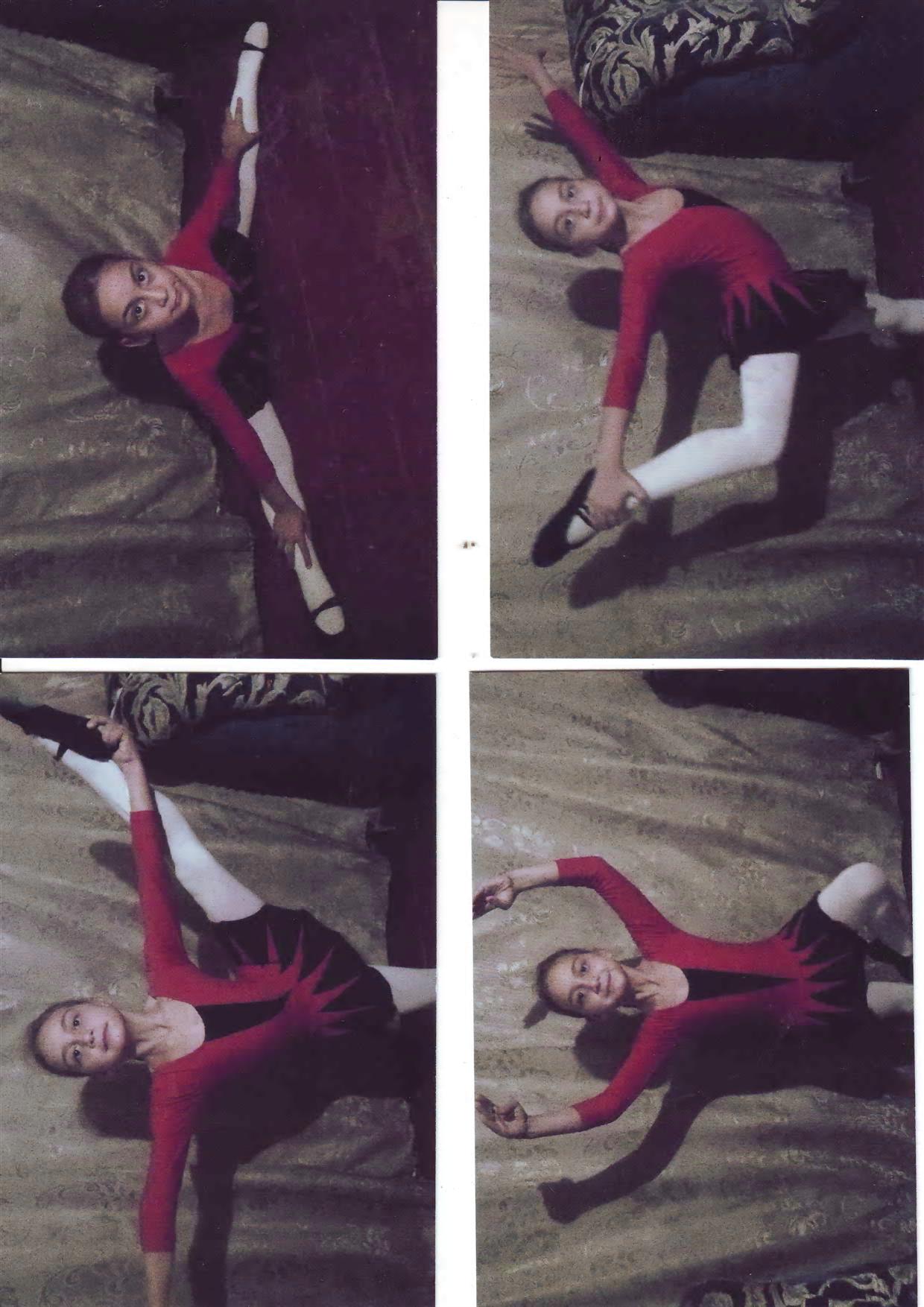 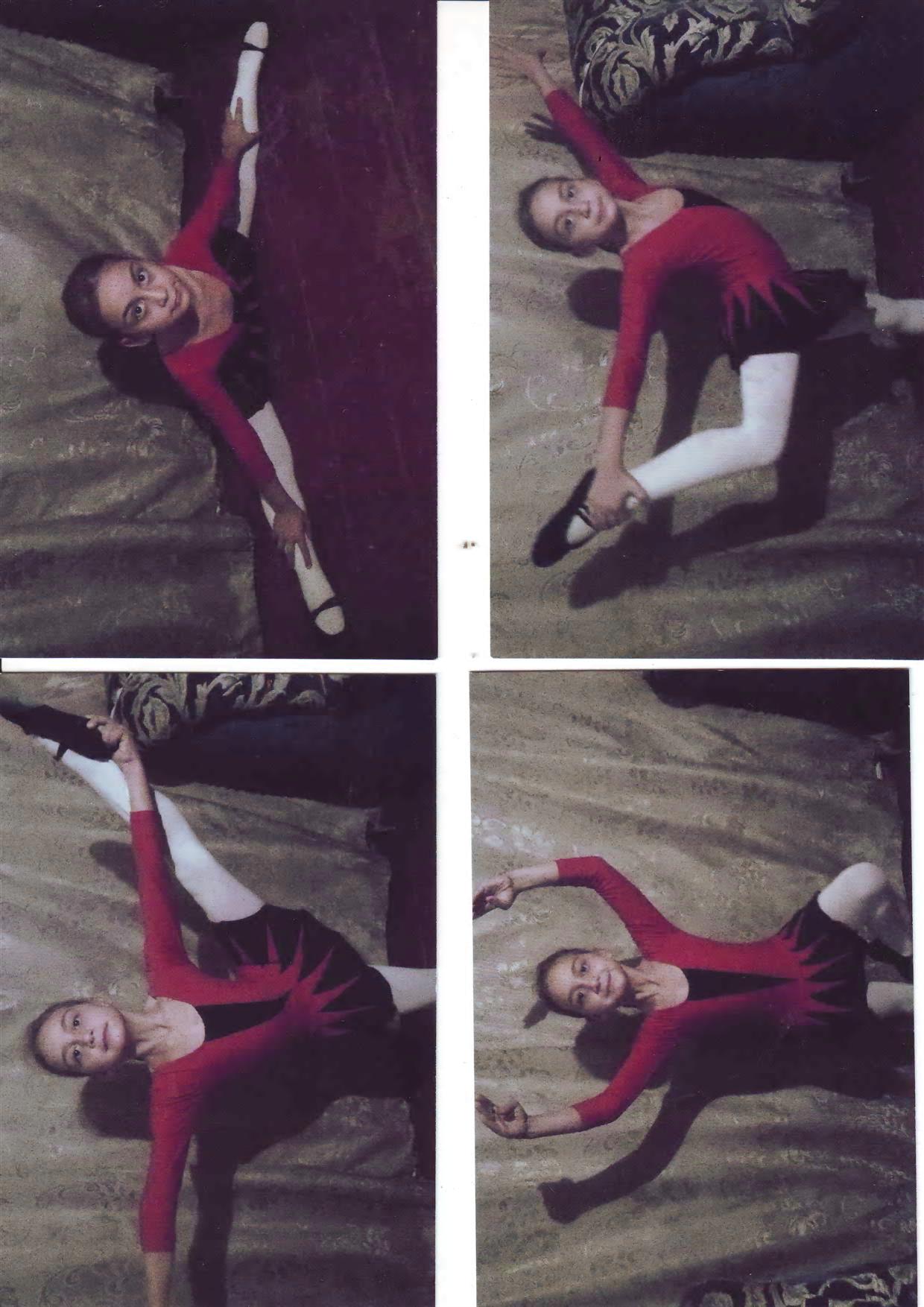 Плясать, плести и вышивать,мастерить и рисовать.
Характер мой совсем не прост, И переменчив он бывает.И осень мне напоминает.
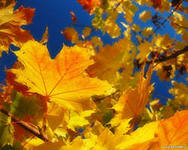 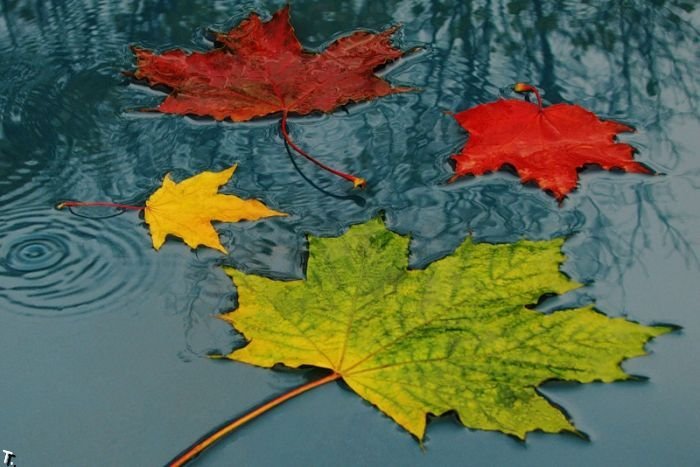 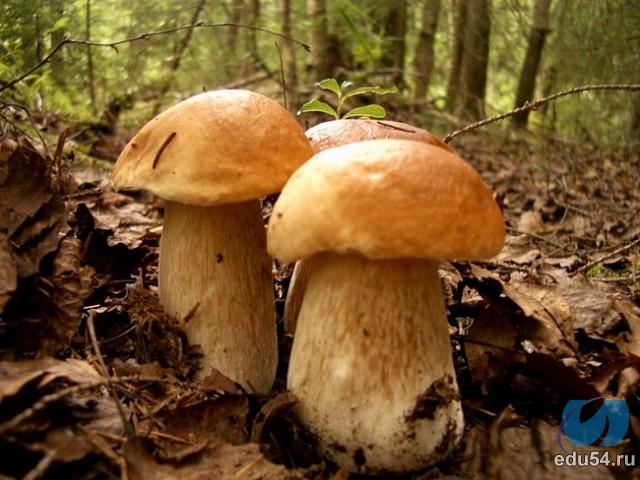 Хотя на осень я похожа, Весну предпочитаю все же.И ни за что подругу Ради корысти не предам.
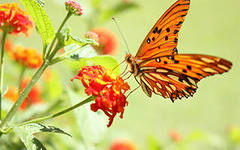 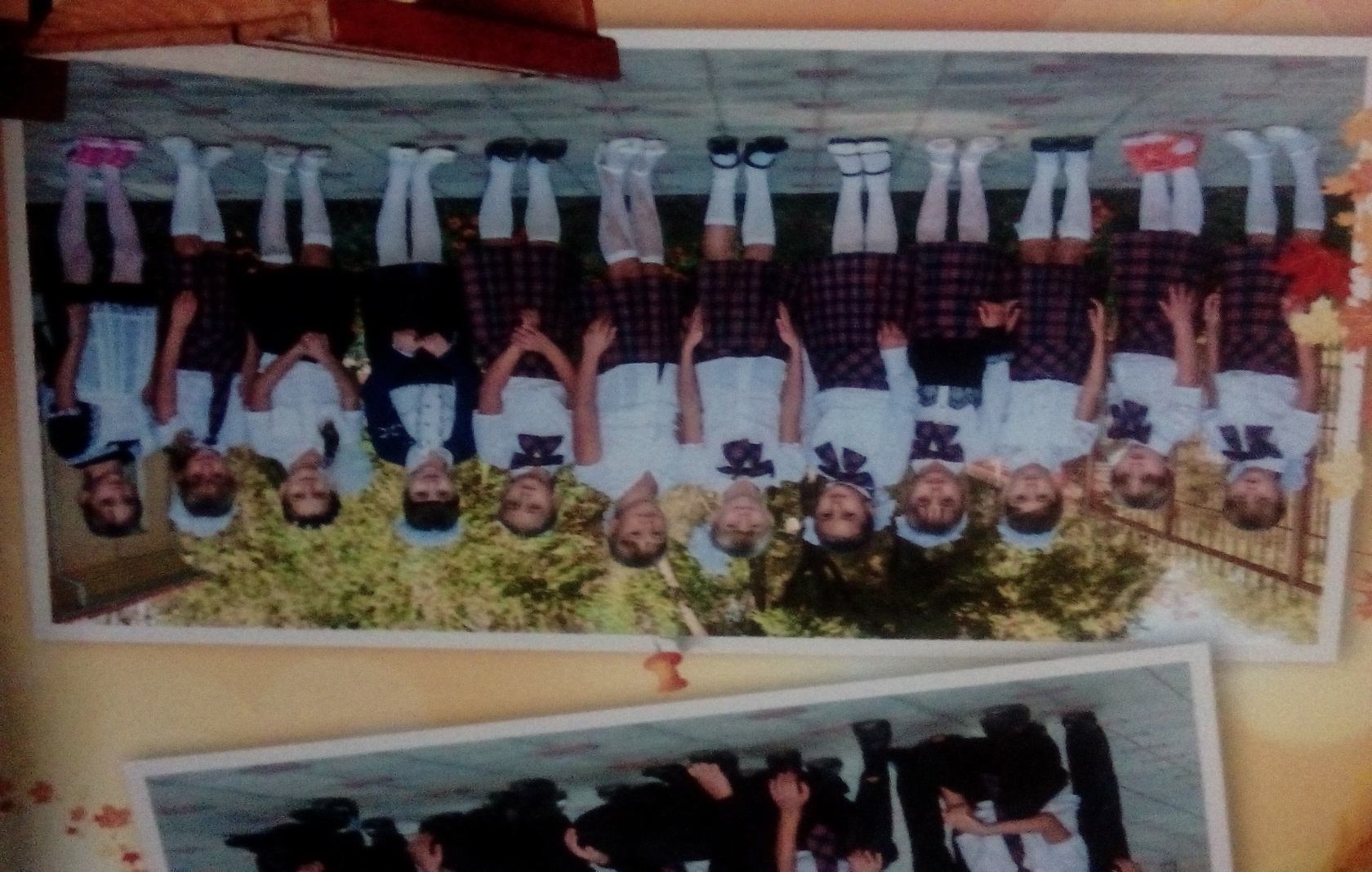 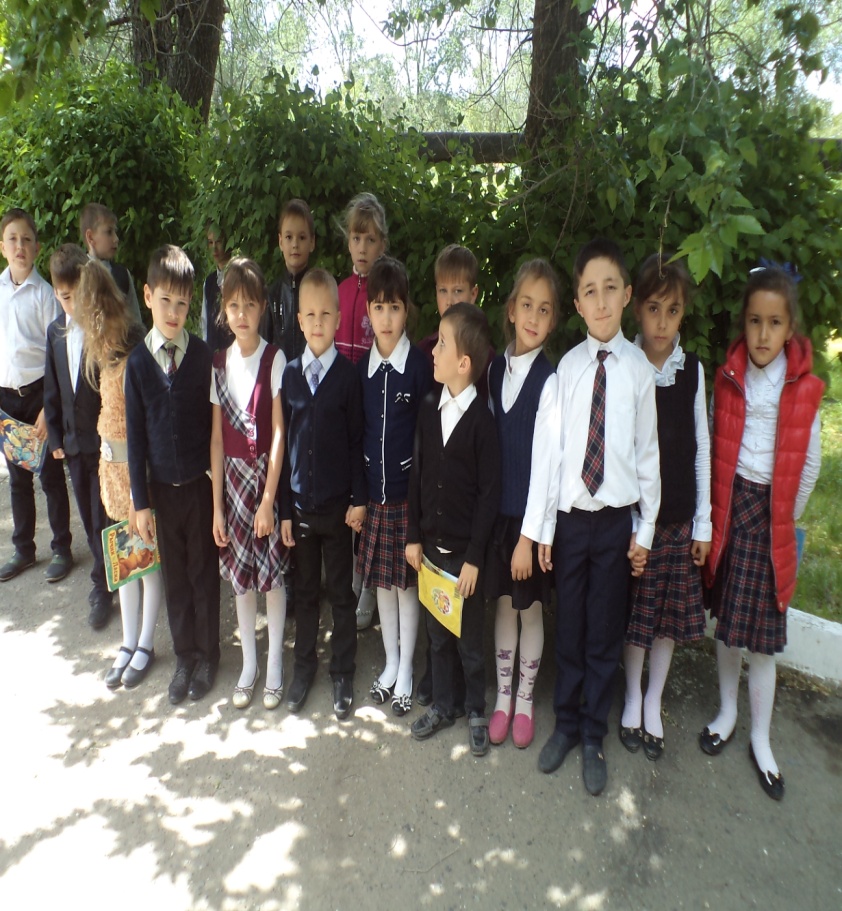 Что про себя еще сказать?Люблю с подругами встречаться С хорошими людьми общаться.Люблю с друзьями веселиться.
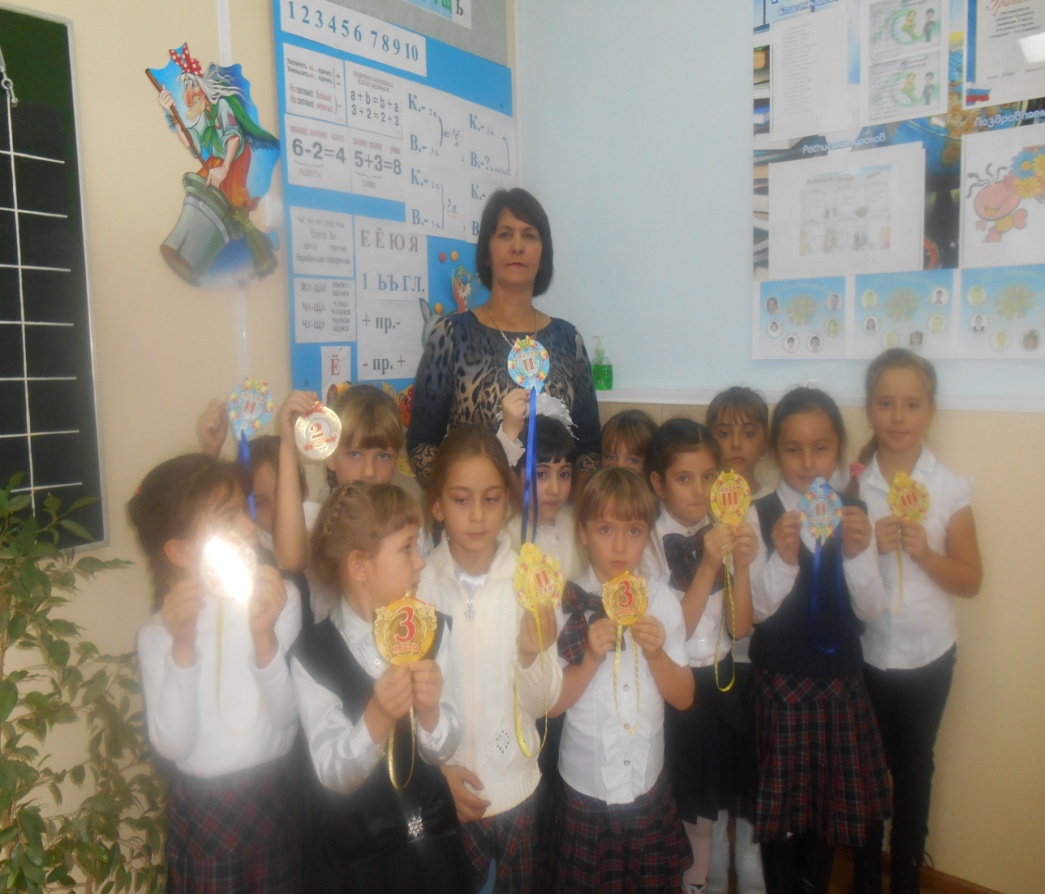 Счастливой в жизни быть мечтаю…
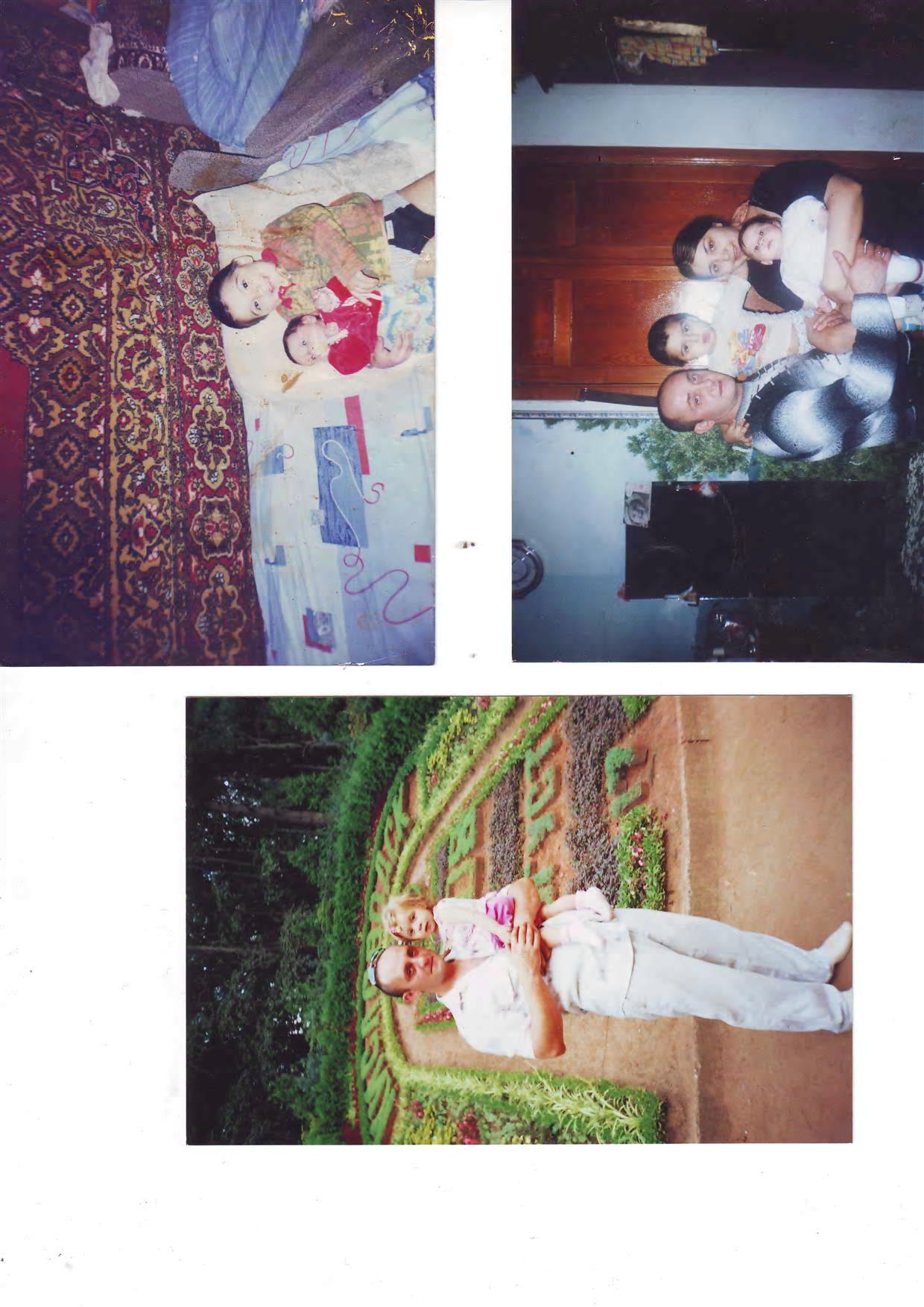 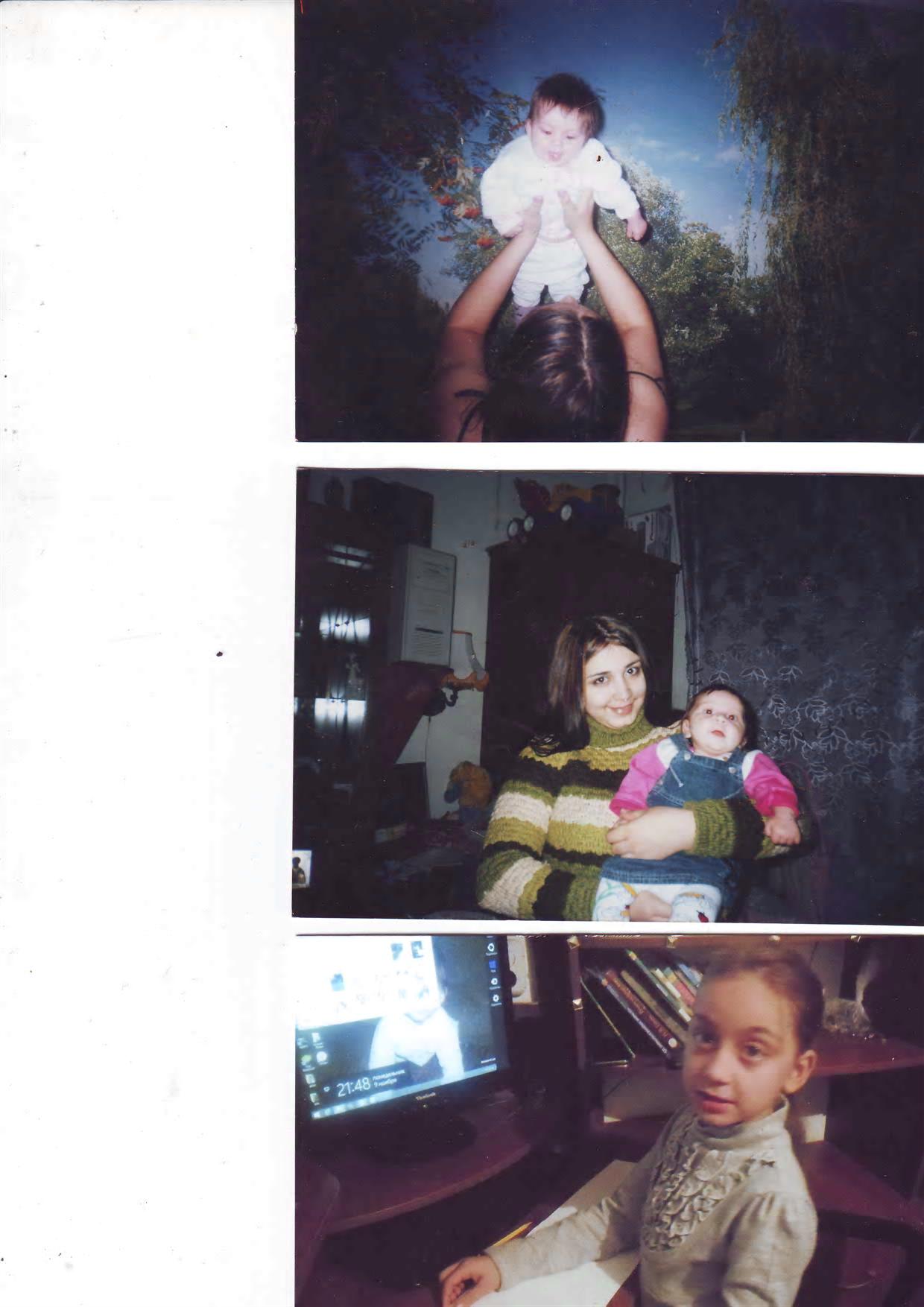 И вот стою я перед ВамиВ таком большом и светлом зале,Где буду петь, стихи читать.Хочу «Мисс Осенью» я стать.
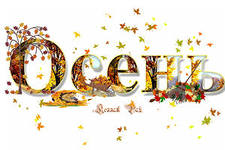